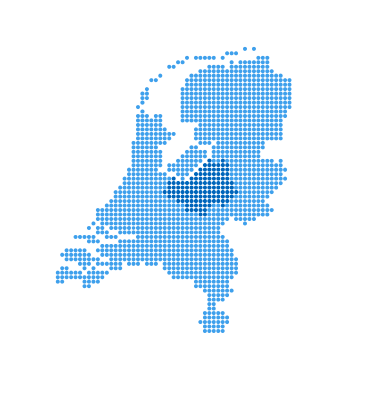 Regionale (werk)bijeenkomst RAPManifest RegioVallei en Veluwe Thuis, 12 mei 2020
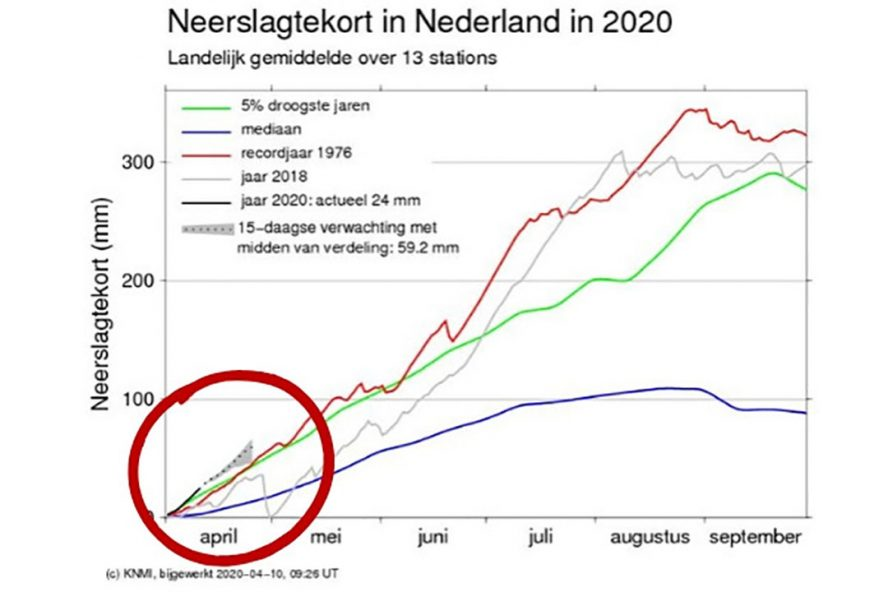 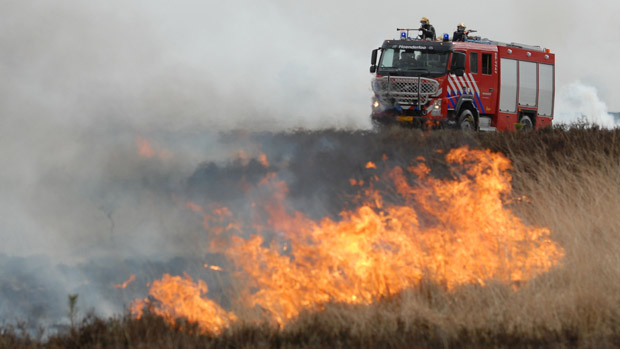 Samen klaar voor het veranderende klimaatRegionaal Adaptatie Plan Vallei & Veluwe (2021 – 2027)
2
Programma
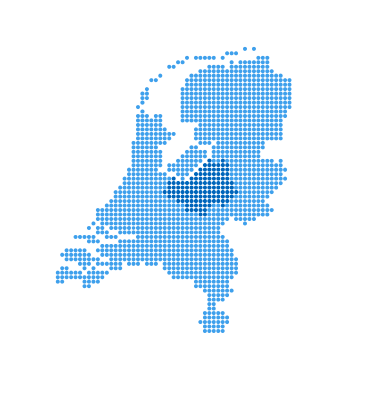 Invulling deelsessies
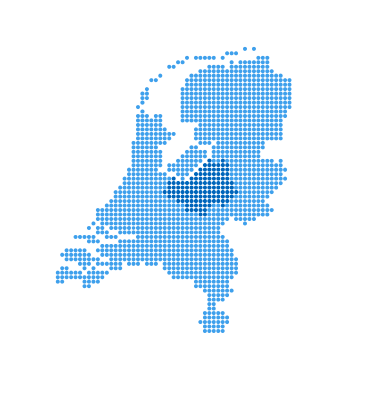 Spelregels vergadering
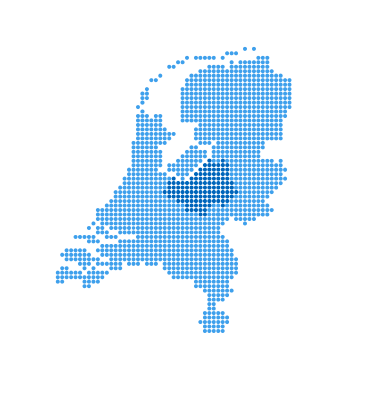 Om te beginnen
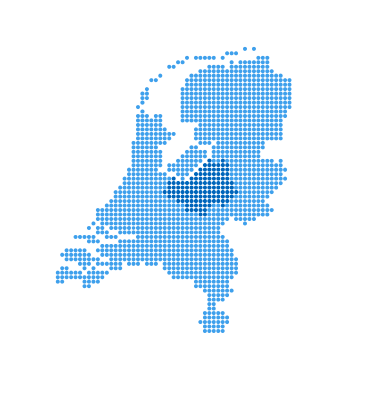 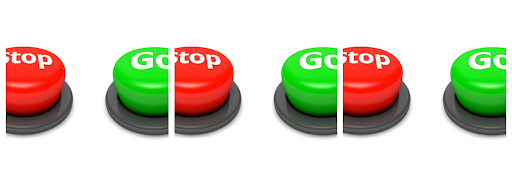 Om te beginnen
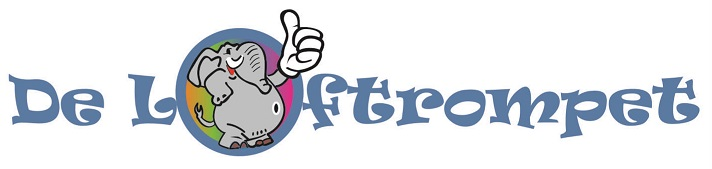 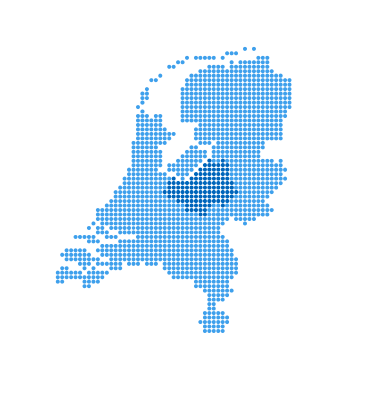 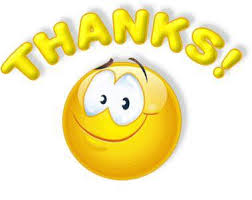 Om te beginnenHoe treffend kan het zijn
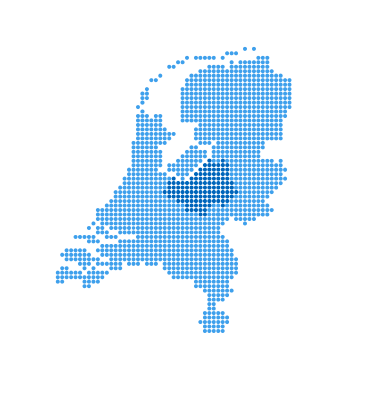 Terugblik bijeenkomst 3 maartVragen
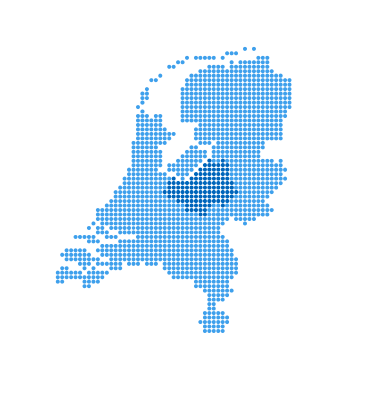 Gemaakte keuzes
RAP
Realistisch uitvoeringprogramma voor 2021 en 2022 
Groslijst met projecten tot 2027
Werkregio’s staan centraal
Speerpuntprojecten
Kennisontwikkeling op regionale schaal vorm geven
Projectmatig werken
In 2020 en 2021 geen uitvoeringsprojecten (schop in de grond)
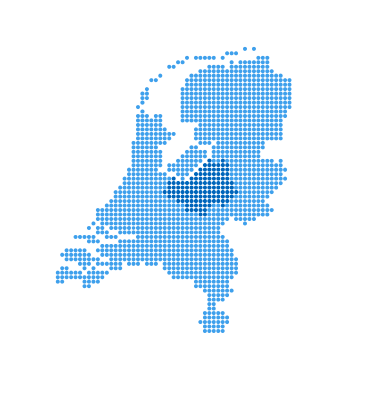 RAP motto: ’Regionaal delen, lokaal doen’3 samenwerkingsprincipes
Mogelijkheden ontdekken door onder meer pilots en projecten te ontwikkelen.
Kennis uitwisselen: beproefde en nieuwe voorbeelden uitwisselen binnen en buiten de regio en elkaars expertises benutten.
Richtlijnen en regels ontwikkelen. Deze borgen in (bouwstenen voor) beleid.
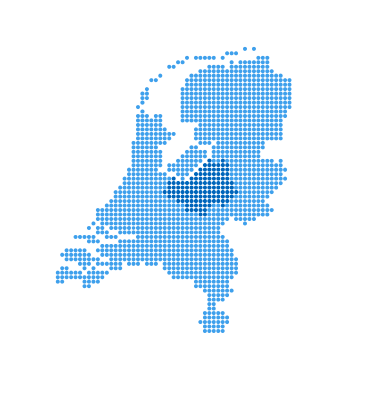 Prettig wonen (2020-2021)
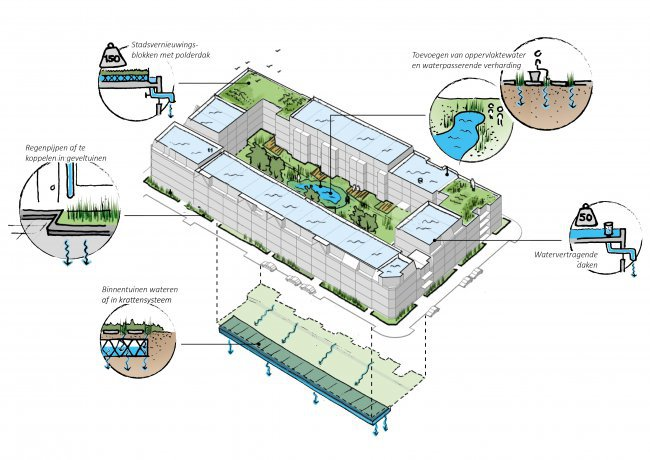 Werkende bedrijven (2020-2021)
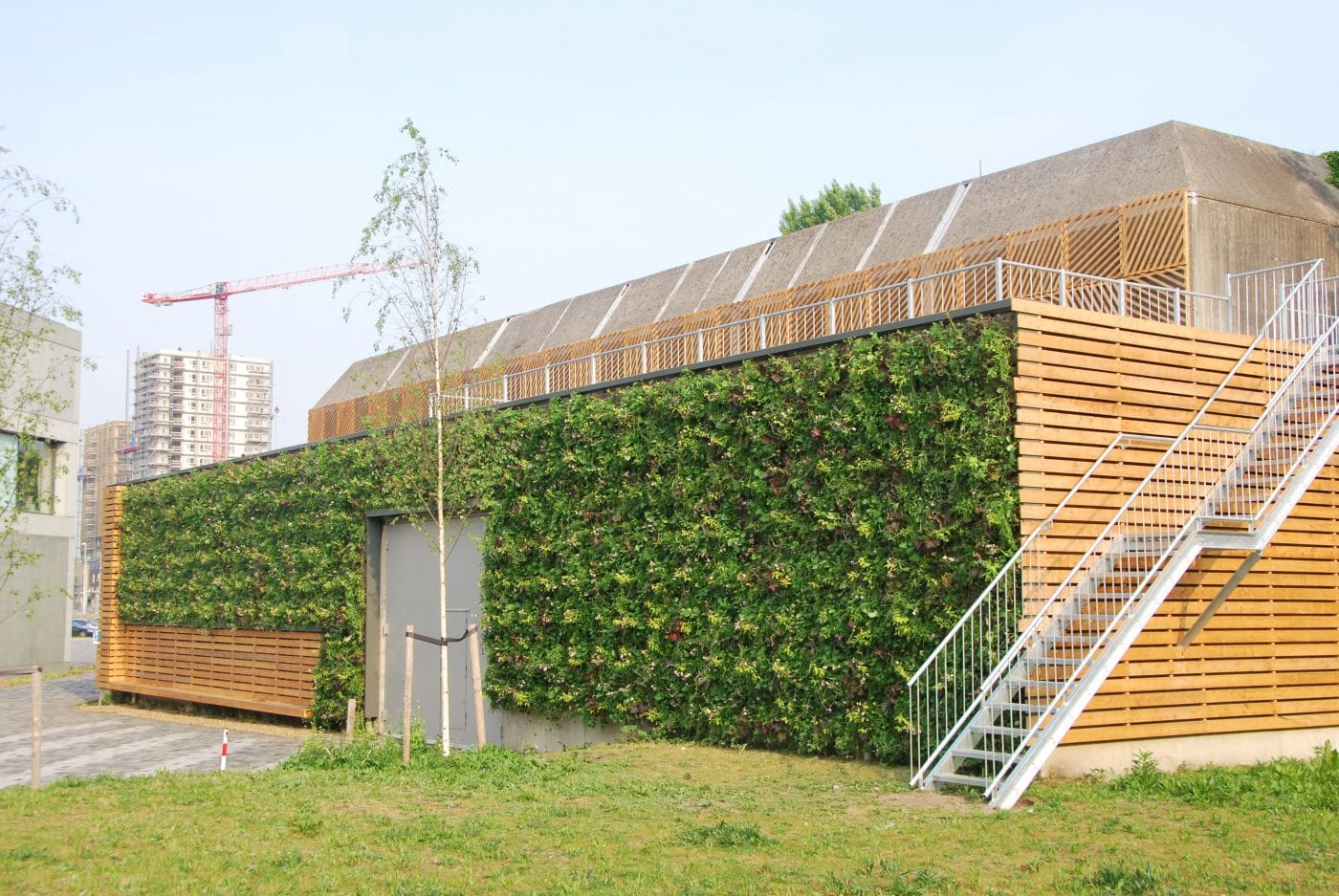 Aangenaam recreëren
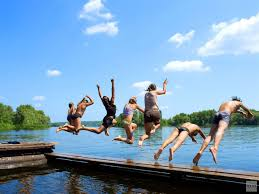 Basisfuncties veilig stellen
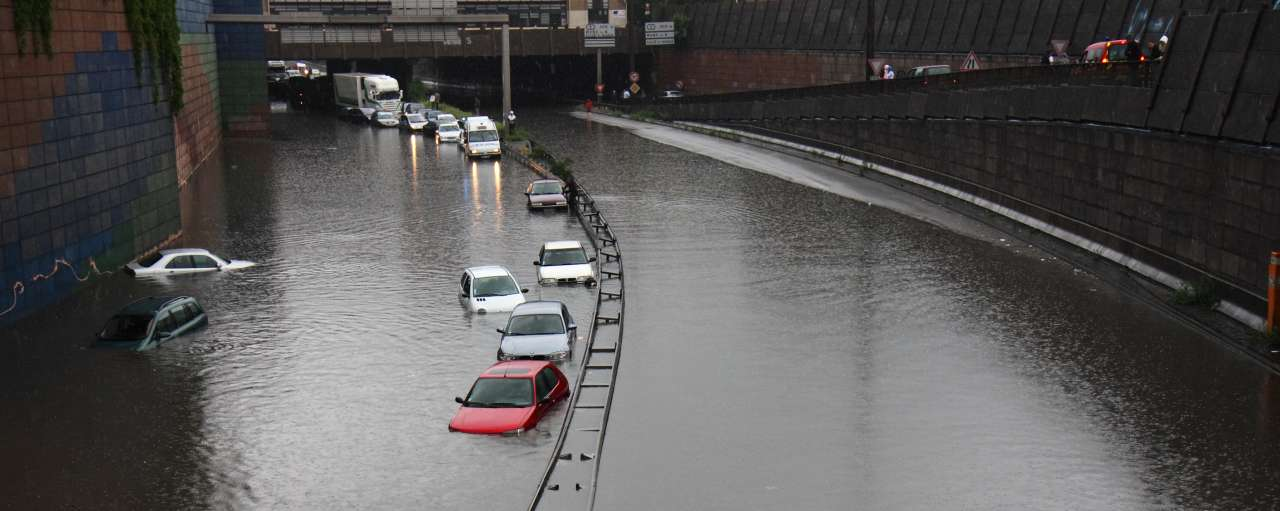 Natuurlijk systeem
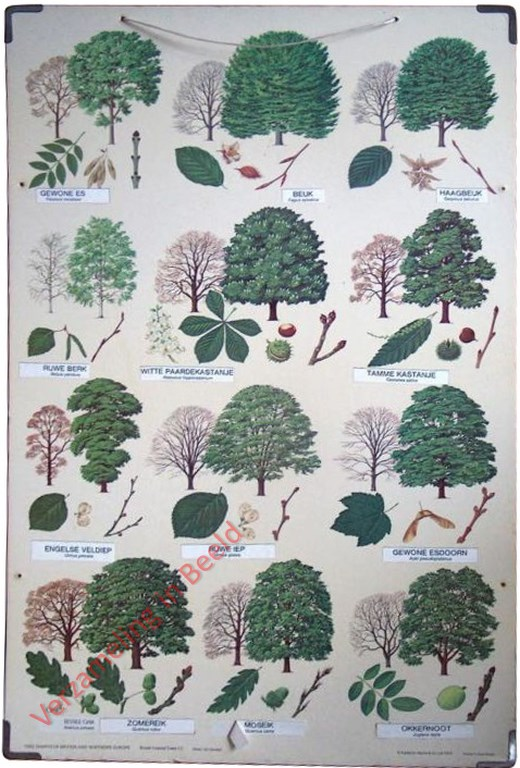 Organisatie
Globale planning Regionaal Adaptatie Plan
(RAP)
[Speaker Notes: RAP uitleg Hans van Daalen]
Detail planning Regionaal Adaptatie Plan(RAP)
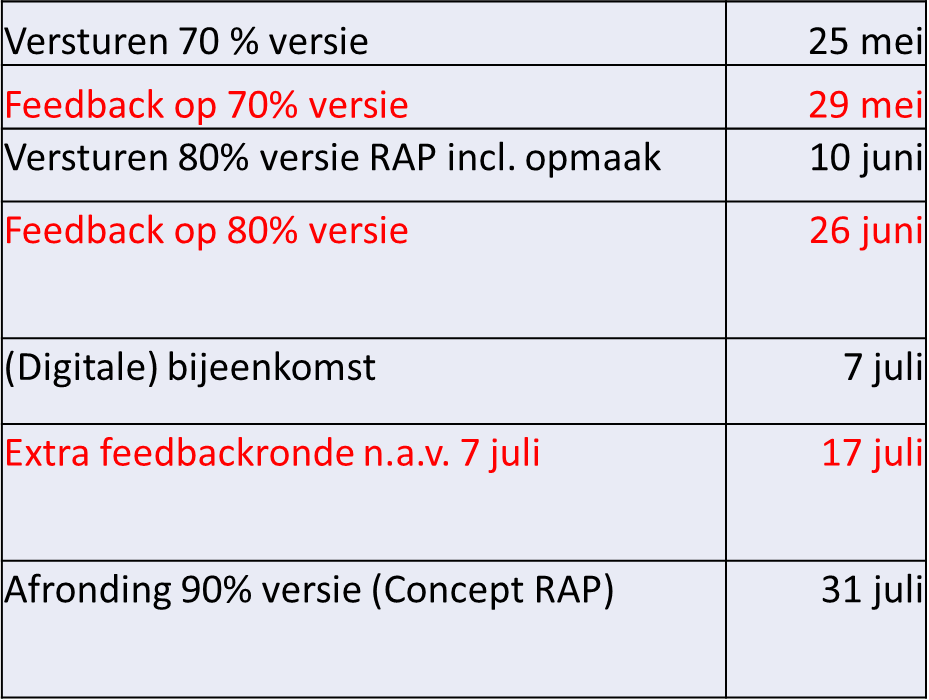 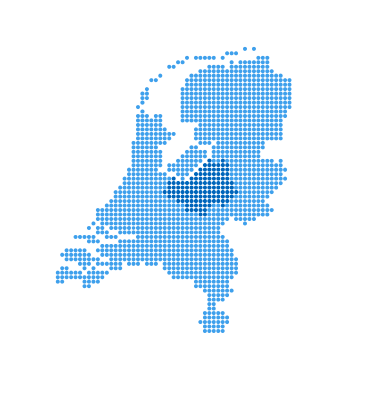 Terugkoppeling reacties1e indruk
Terugkoppeling reactiesWat gaan we ermee doen
Tot slot Bijeenkomst groen/blauwe bouwstenen
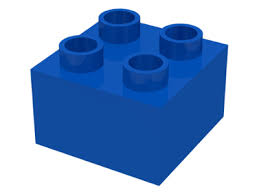 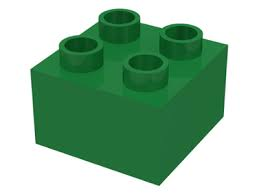 “Save the date”: 28 mei 2020 en 9 juni 2020
 
Korte toelichting door Simon Troost
Invulling deelsessies (RAP)
Invulling deelsessies (RAP)
Invulling deelsessies (RAP)